CMS.IO, Authentication
Dominik Pinter, dominikp@kentico.com
Agenda
CMS.IO:
Implementation details
Pitfalls

Authentication:
HTTP basic authentication
ASP.NET Forms authentication
OAuth
CMS.IO implementation details
How to start?
Provider registration
REST API vs. Client SDK vs. Own wrapper
Recommended object model
Storage features and characteristics
Root directory object
Flat structure
Default properties
Shared storage between servers
[Speaker Notes: Recommended object model - ukazat]
CMS.IO – Writing a provider - pitfalls
Authentication and authorization
How to create directory?
Where to store file metadata?
Datacenter time zone
What to do if
File does not exist? (AKA System.IO related stuff)
Connection to storage service is lost? (AKA storage related stuff)
CMS.IO - demos
Provider registration
Working with CMS.IO
File creation/deletion
Directory creation/deletion
[Speaker Notes: Web.config -> Amazon registration
c:\inetpub\wwwroot\Final70SC\CMS\CMSModules\System\Files\System_FilesTest.aspx.cs
Ukazat třeba na Amazonu]
HTTP basic authentication
Support in HTTP protocol
HTTP response 401
User name and password encoded in Base64
Not safe without SSL (HTTPS)

GET http://localhost/page HTTP/1.1
Host: localhost
User-Agent: Mozilla/5.0 …
Accept: text/html,application/xhtml+xml,application …
Accept-Language: en-us,en;q=0.5
Accept-Encoding: gzip, deflate
Connection: keep-alive
Authorization: Basic dXNlcjpwYXNzd29yZA==
[Speaker Notes: Fiddler + localhost/Final7.0/rest]
ASP.NET Forms authentication
Built in ASP.NET
Uses forms and HTTP POST
Cookie based
Configurable through web.config
Integrated with ASP.NET membership provider
OAuth - basics
An authentication mechanism for web applications/web services 
Problem: 3rd applications built upon existing web services, for example social networks need access to your an user account. The user doesn‘t want to give them an user name and a password.
Solution: The original web service can give them a temporary token for accessing the user account.  
OAuth 1.0 - RFC 5849 http://tools.ietf.org/html/rfc5849
OAuth 2.0 – draft http://tools.ietf.org/html/draft-ietf-oauth-v2-31
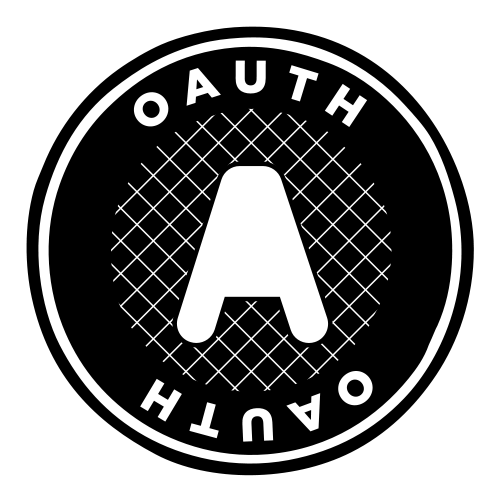 OAuth – how it works
ReverseTweet
(3d party application)
5
1
2
3
Twitter
(Original webservice)
User
(Browser)
4
User sends request to 3rd party application
3rd party application requests access token
User is redirected to original web service
User authenticates by user name and password to original web service
3rd party application gets the access token
OAuth - demo
ReverseTweet
[Speaker Notes: ReverseTweet -> Demo + kod + web twitteru]
Homework
File manipulation
CMS.IO
Create file
Delete file
Q&A
?
Thank you









http://www.kentico.com
http://devnet.kentico.com
dominikp@kentico.com
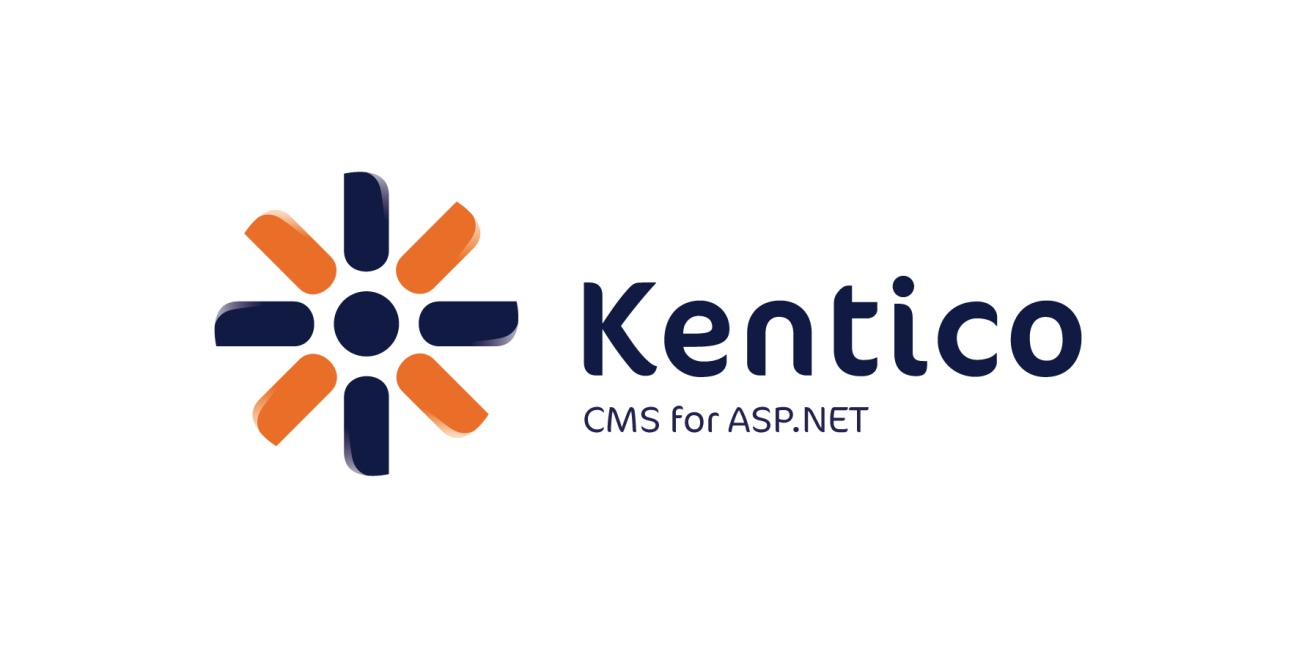